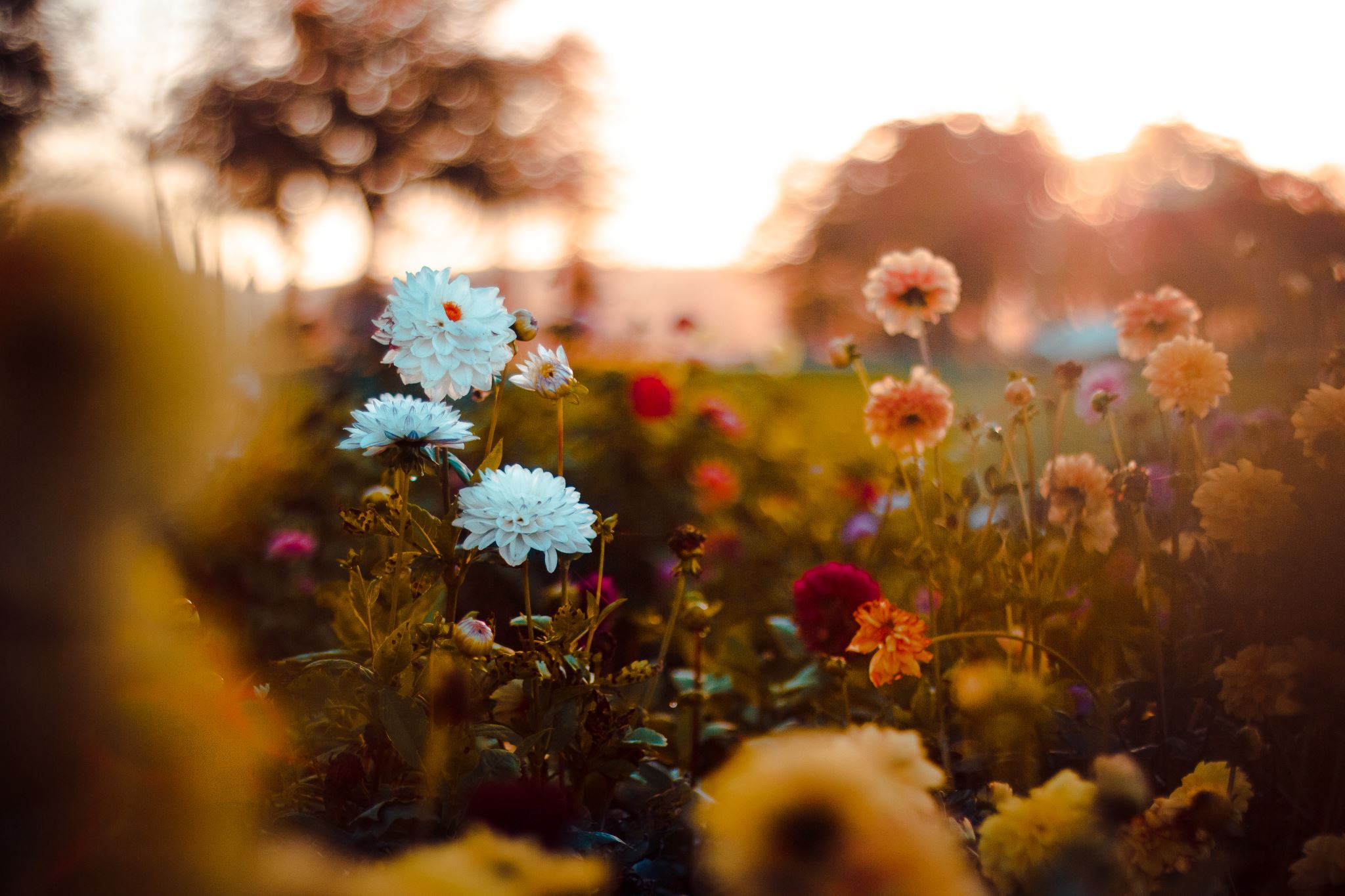 نشأة الموارد الطبيعية وتصنيفها والعوامل المؤثره عليها
موارد طبيعية وإدارتها
العنود الفغم
مفهوم الموارد الطبيعية
المورد الطبيعي هو : كل ما يمكن ان يكون نافعا وقابلا للاستثمار لاحقا في البيئة المحيطة بالإنسان.
حتى يكون المورد الطبيعي مصدرا للثروة يجب:
يلبي حاجات البشر او بعضها
تتوفر سبل الاستثمار
ان يوجد طلب متجدد عليه
مفهوم الموارد الطبيعية
تعريف Randell 1987
تعريف Stiglitiz 1979
تقسم المارد الطبيعية الى:
موارد الطبيعية القابله للنضوب
الموارد الطبيعية القابله للاكثار
الموارد الطبيعية غير قابلة للنضوب وغير قابلة للاكثار
الموارد الطبيعية القابله لاعادة الاستخدام
اهم الموارد من ناحية صنع القرار الاقتصادي
الموارد المتجدده او القابلة للاكثاراو النمو كالاسماك والغابات والمراعي والطيور والمياه.
المورد الغير متجدده تحتاج زمنا جيولوجيا لايدخل  في المدى الزمني التخطيطي للاقتصاد.
تتميز الموارد المتجدده بانها موارد مفتوحة Open access او بمعني اخري مورد ذو ملكيه مشاعة Common property
الموارد الطبيعية غير المتجدده والقابله للنضوب كالنفط والمعادن والمياه الجوفية وذلك بسبب وجودها تكوينات جيولوجيه مختلفه.
يكون المورد الطبيعي غير اقتصادي اذا كان سعر شراء المورد (P=0) هذا يعني ان عرض المورد لايتأثر بالطلب عليه.
ويكون اقتصاديا اذا (P>0) 
وهذي الخاصيه تسمى خاصية الندرة وبناء عليها تتحدد أسعار الموارد وتكاليفها وتوزيعاتها.
نشاة وتصنيف الموارد الطبيعية وتصنيفها
من مصدرين رئيسيين: القشرة الأرضية واشعة الشمس.
تصنف للاسس التاليه:
مدى انتشارها
جغرافيتها
وبناء على ذلك تم تصنيفها متجدده وغير متجددة.
الموارد الغير متجددة
التكلفه الاقتصاديه للمورد الطبيعي:
P>MC + OC
حيث ان P هو ثمن المورد
MC هو التكلفه الحدية 
OC  هو تكلفة الفرصه البديله
الموارد المتجددة
الموارد ذات المنطقه الحرجة
الموارد ليس لها منطقه حرجة
العوامل المؤثرة على الموارد الطبيعية
النمو السكاني
التقدم التقني
النمو الاقتصادي
قصور نظام السوق